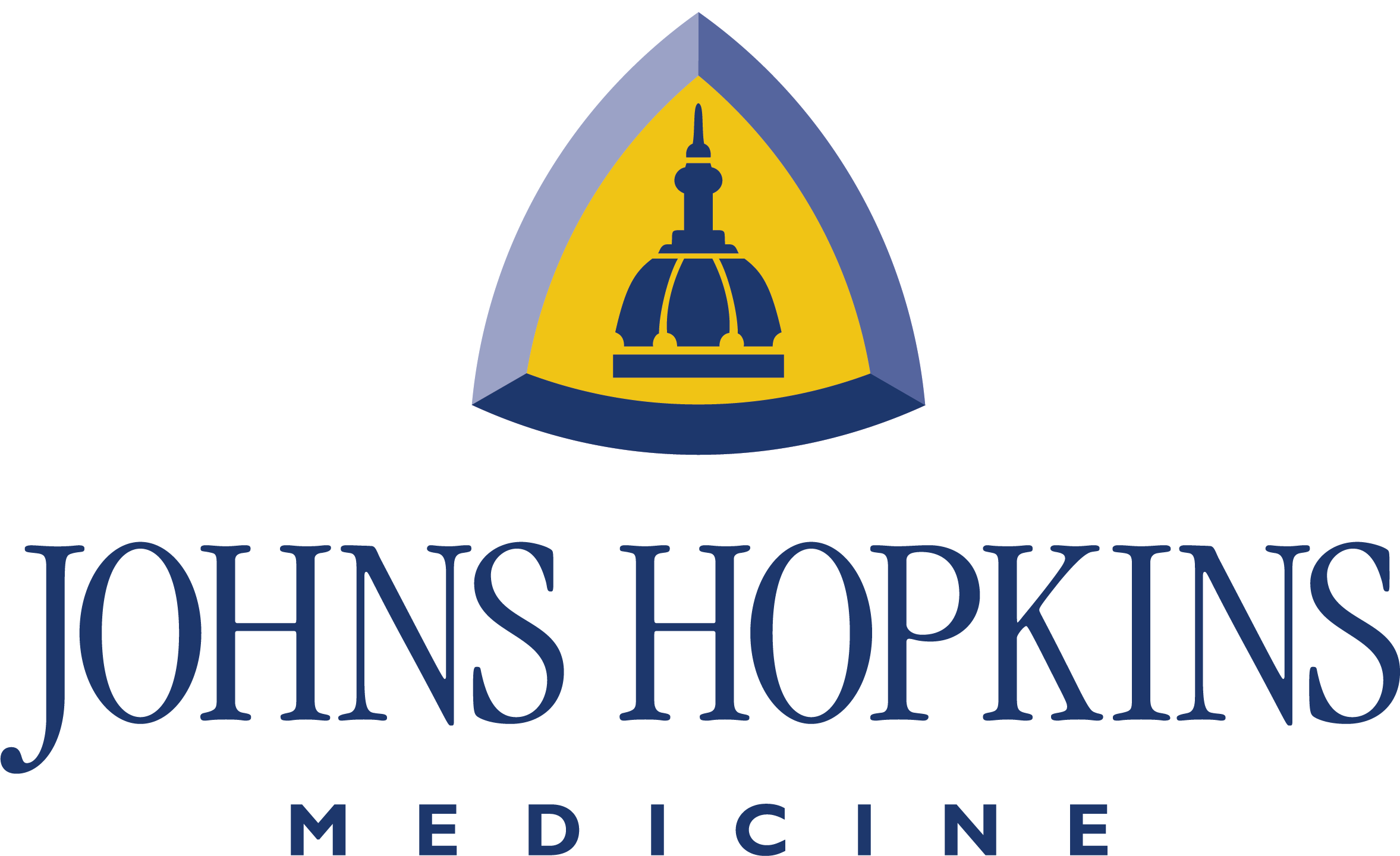 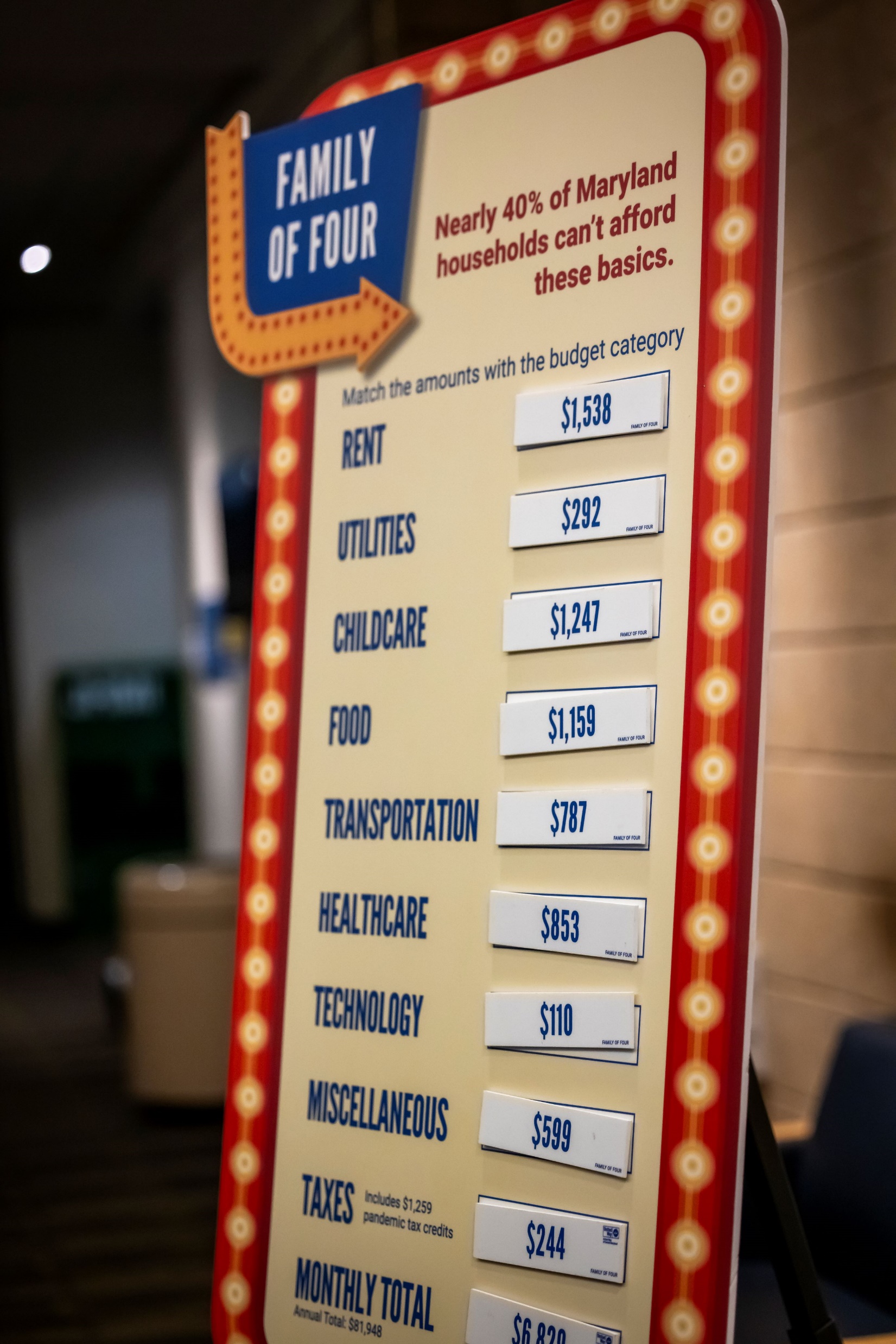 The JHM Leadership Breakfast kicked off the campaign, which runs Oct. 16-Dec. 22
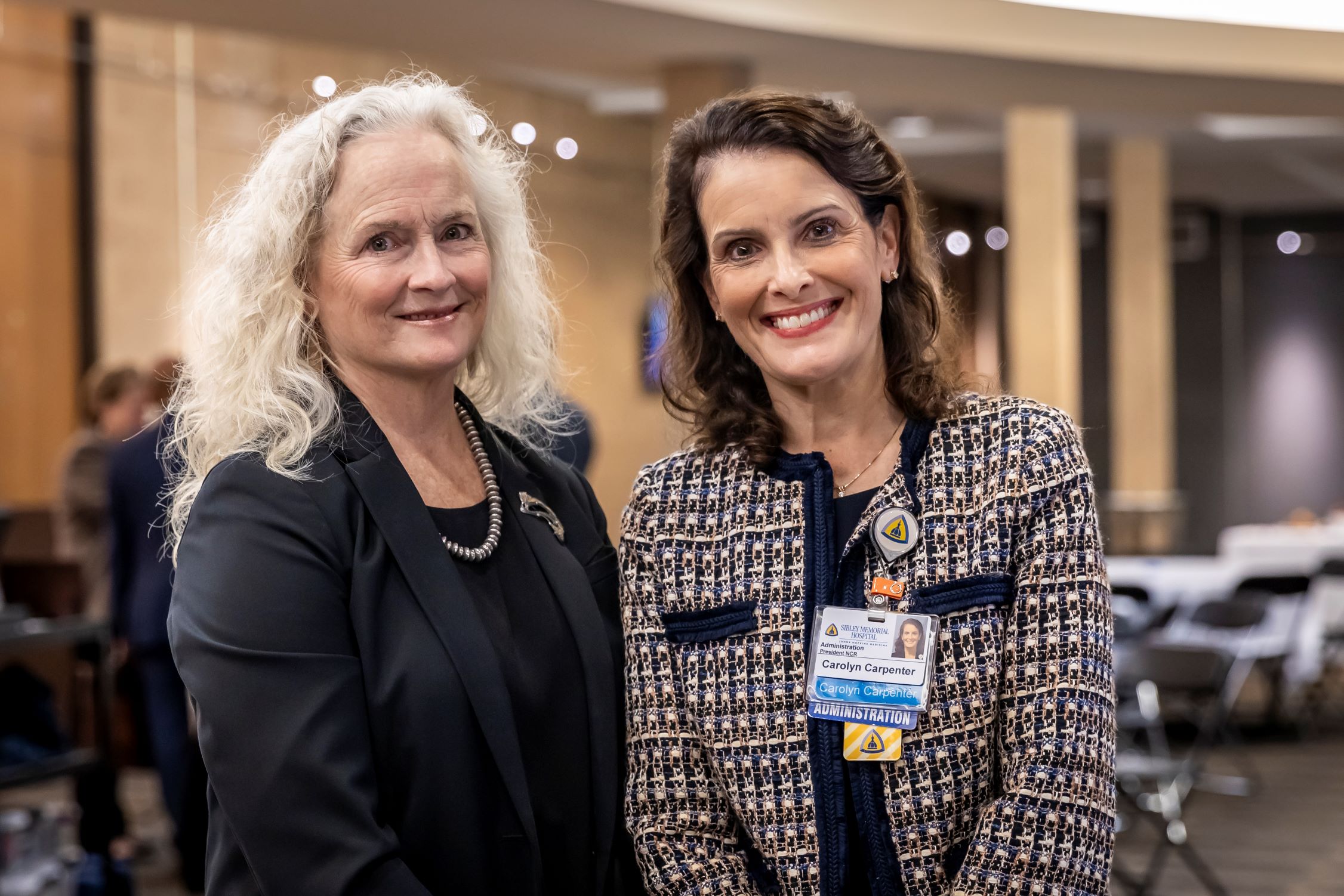 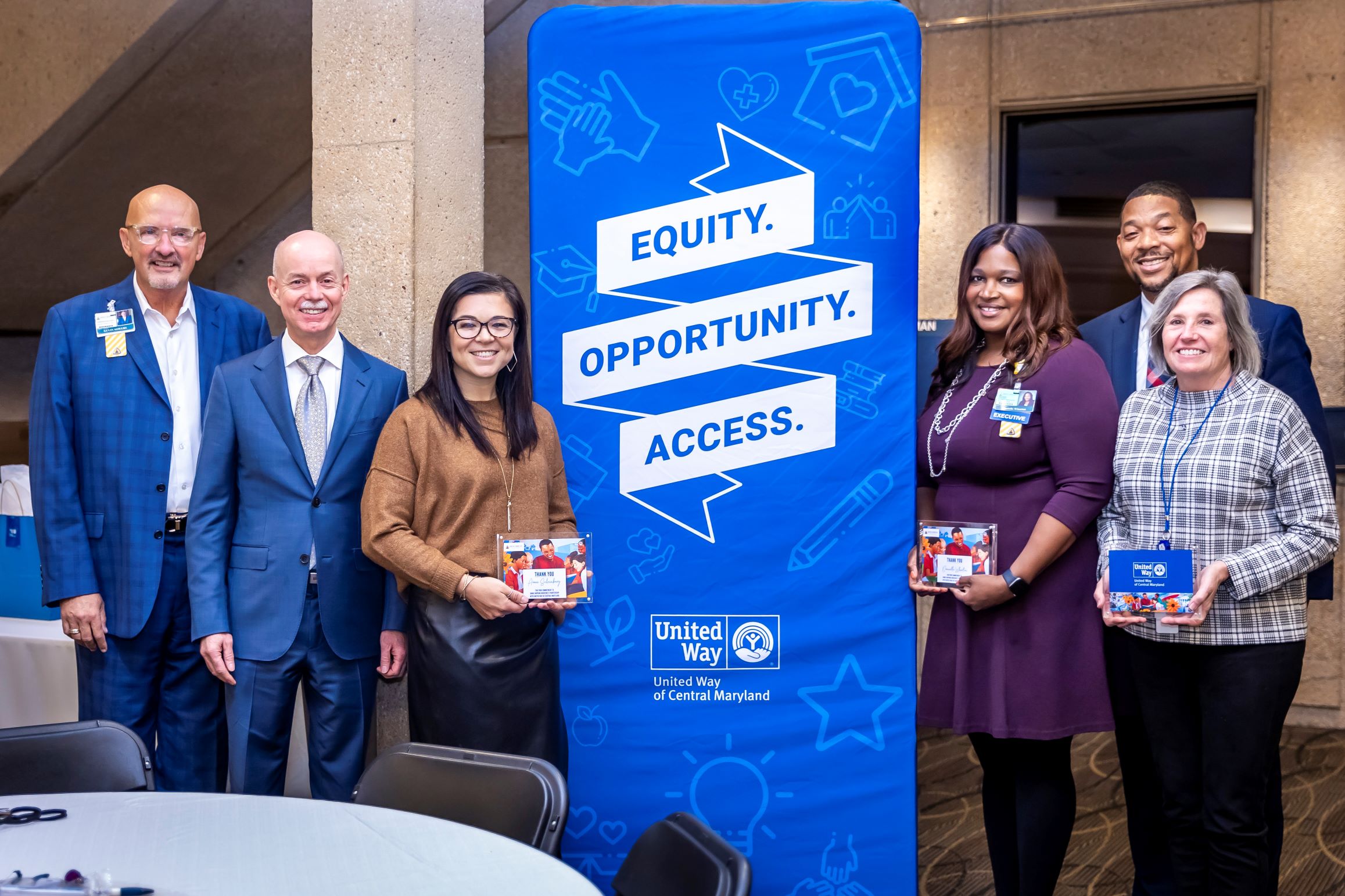 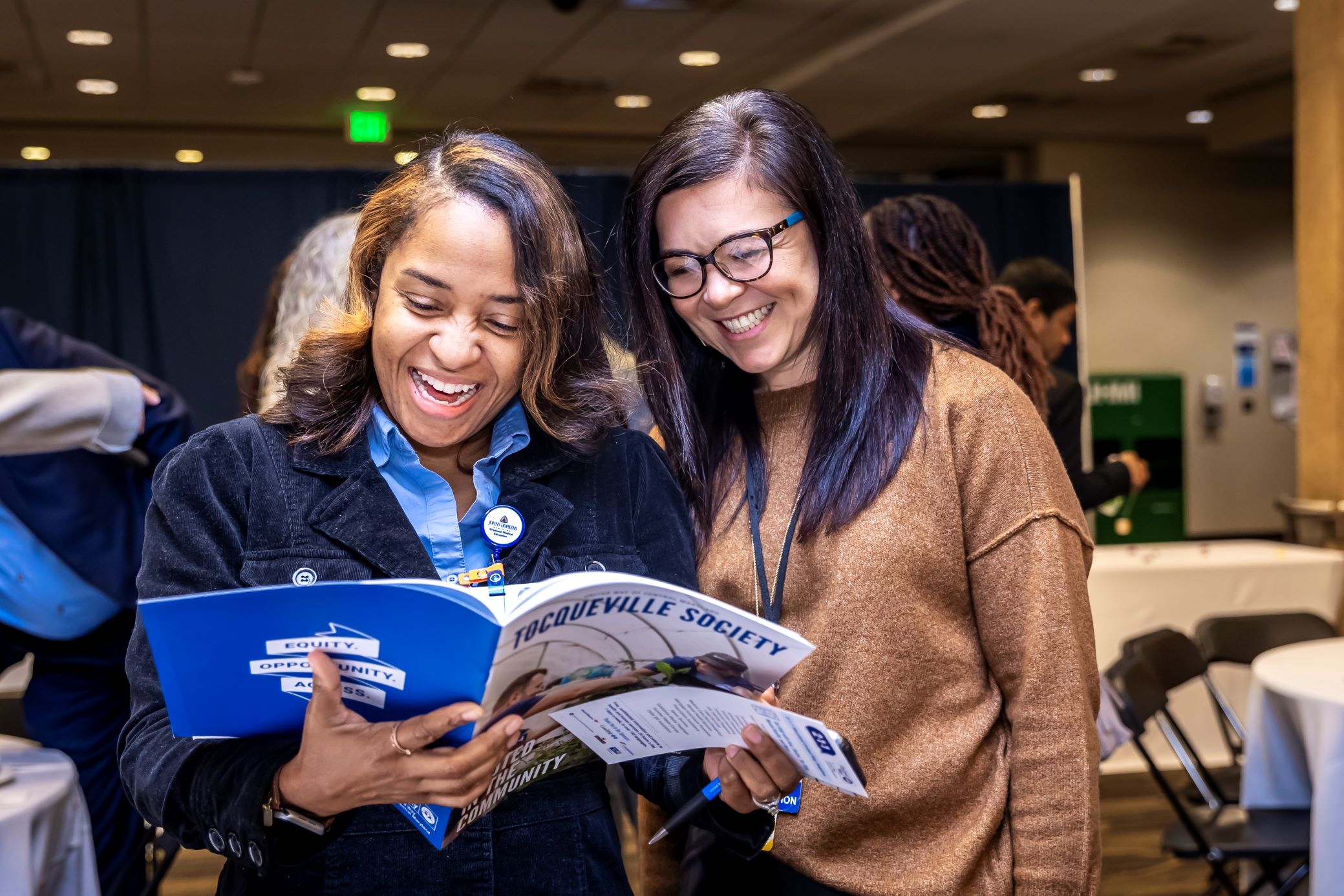 Photos from United Way of Central Maryland
A partnership of more than 50 years to build stronger communities and help people in need.
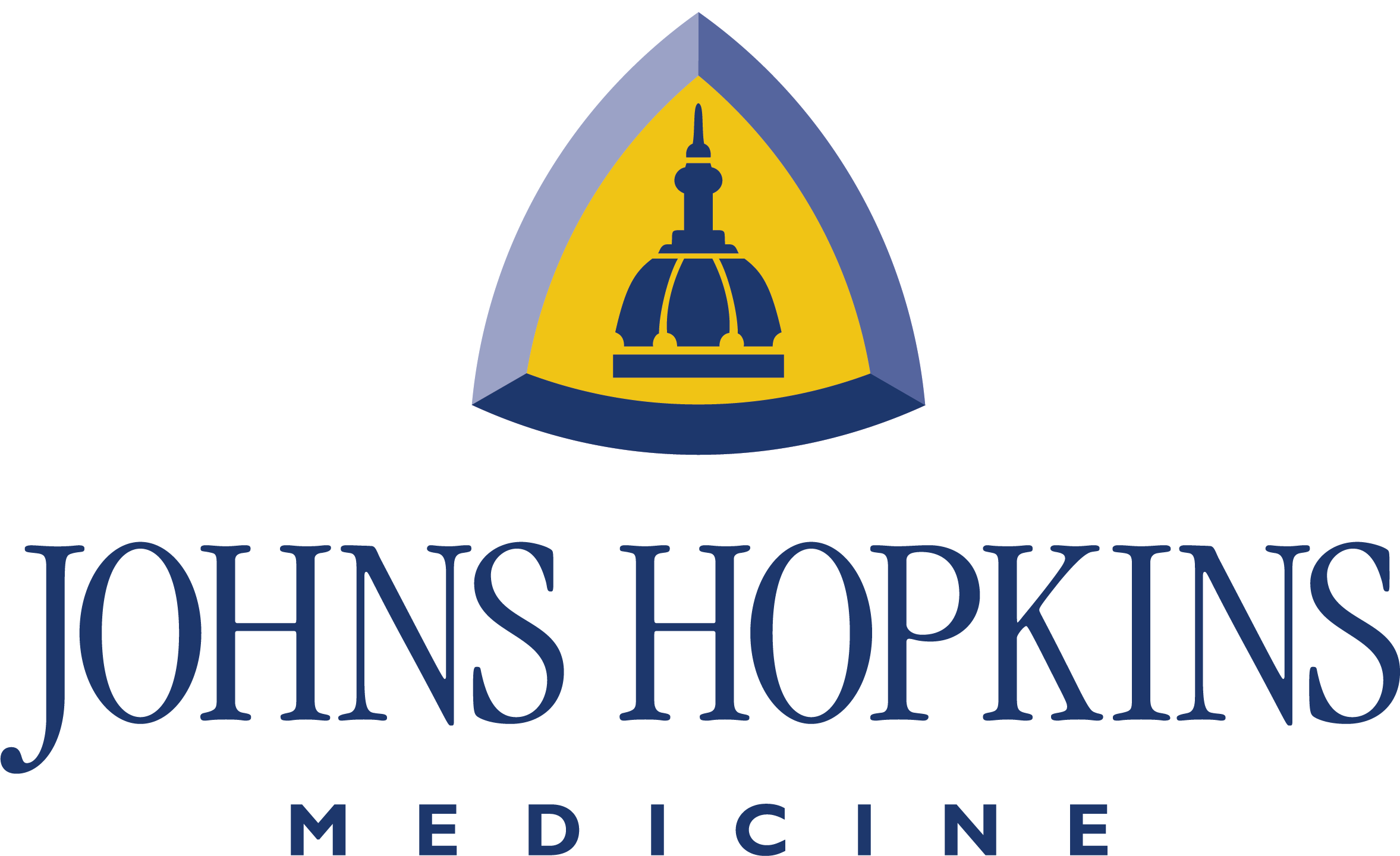 Education
Financial stability and employment
Housing
Health
You can give to United Way to help the communities we serve.
HERE’S HOW TO GIVE
Go to https://hopkins.org/unitedway or scan the QR code.
Click on the Give button.
Give by credit card or payroll deduction
Donate the value of your unused paid time off (PTO). Complete the form at https://forms.office.com/r/uhUY29GVPp 
Your generosity is appreciated and meaningful.
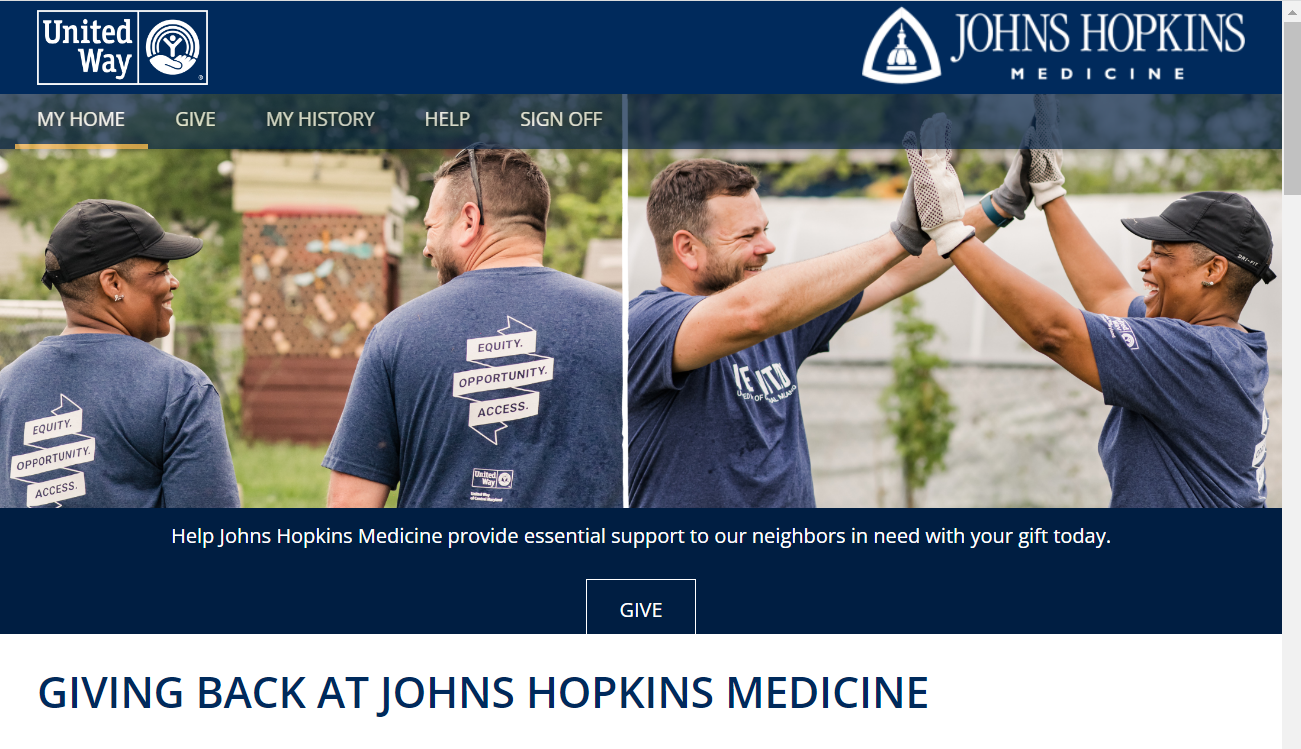 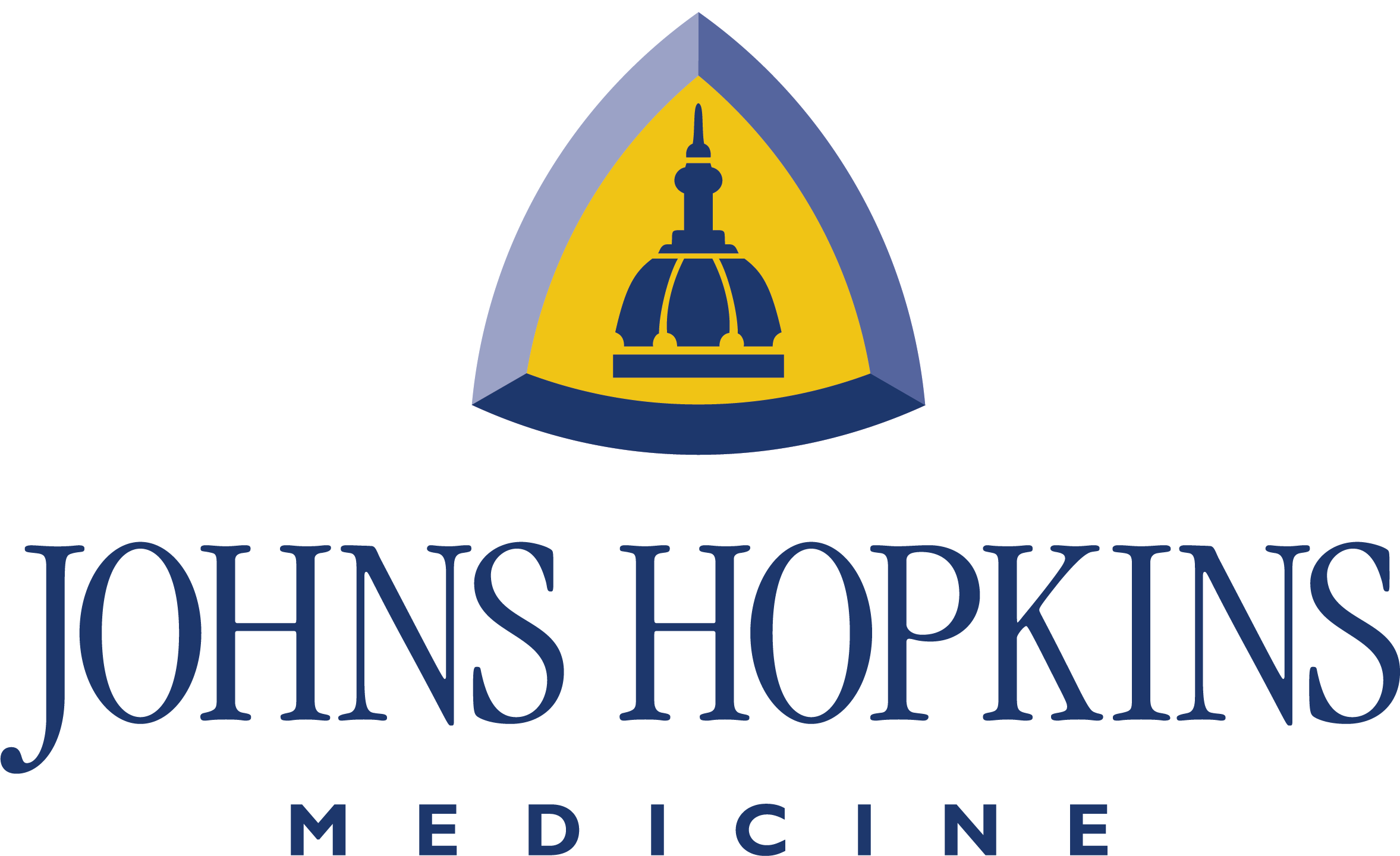 [Speaker Notes: The JHM overall goal is]
The JHM Fundraising Goal is $1.24 Million.Here’s how we’re supporting that goal.
List your activities
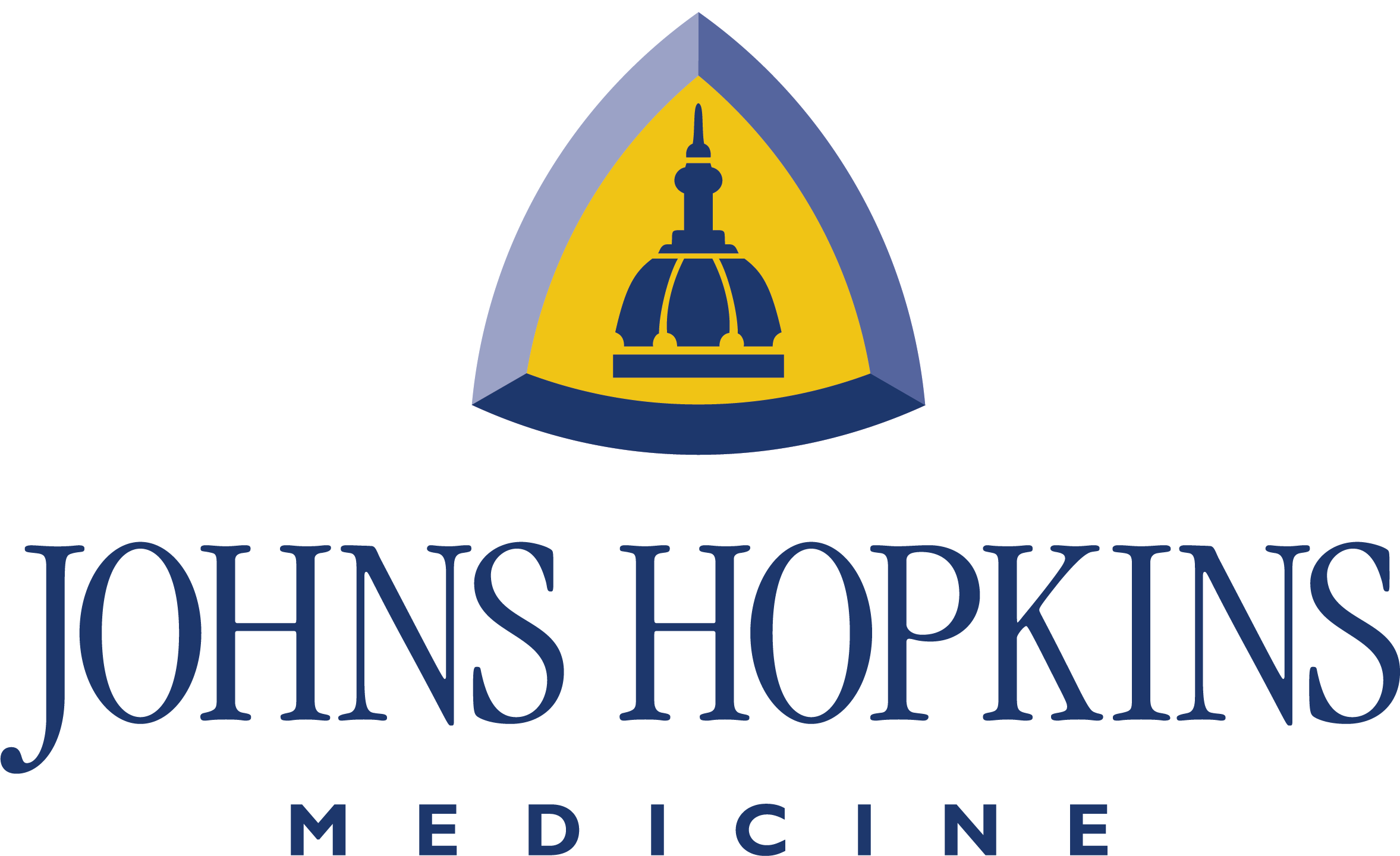 [Speaker Notes: Include your organization’s activities and goal.]
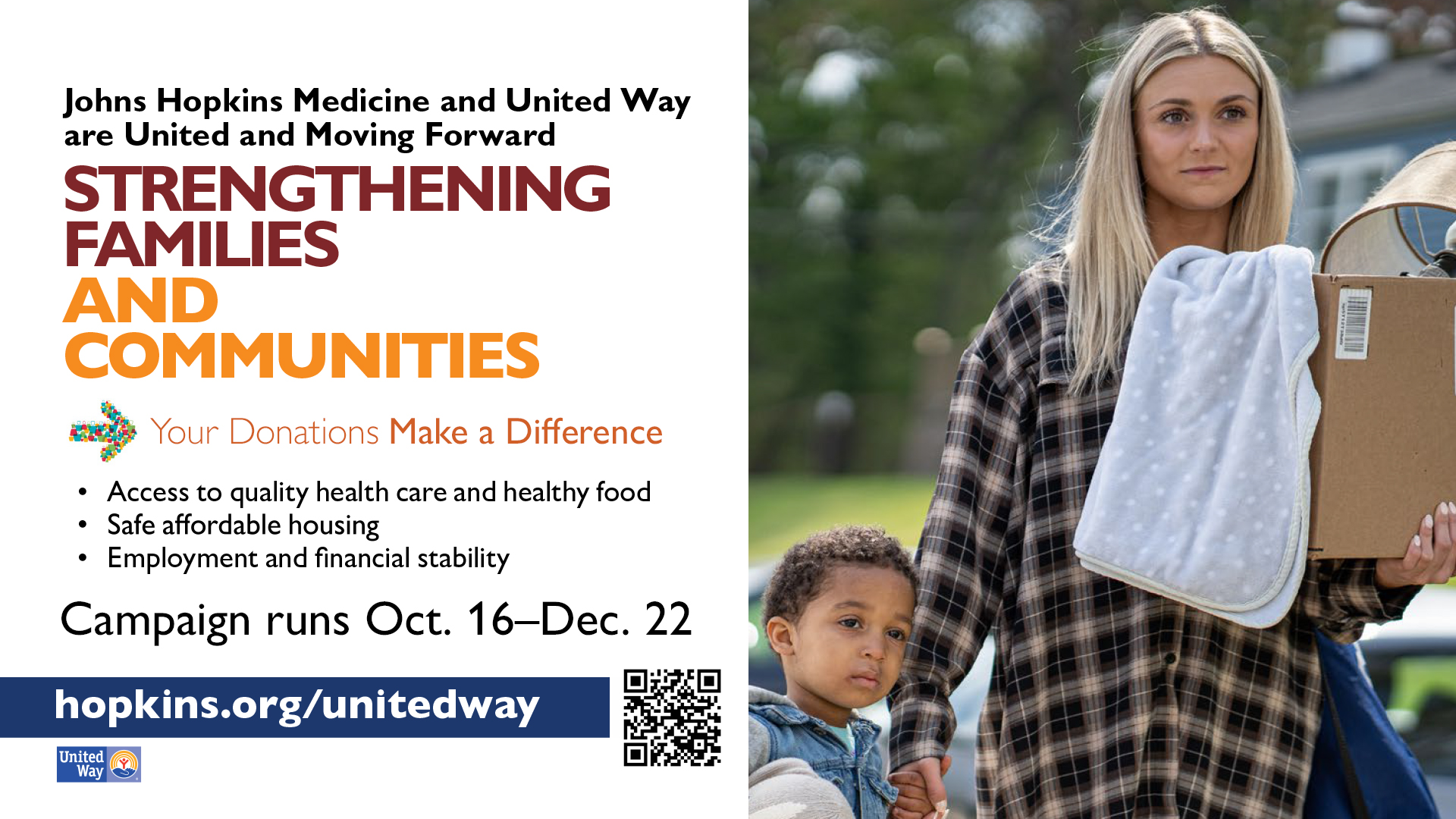 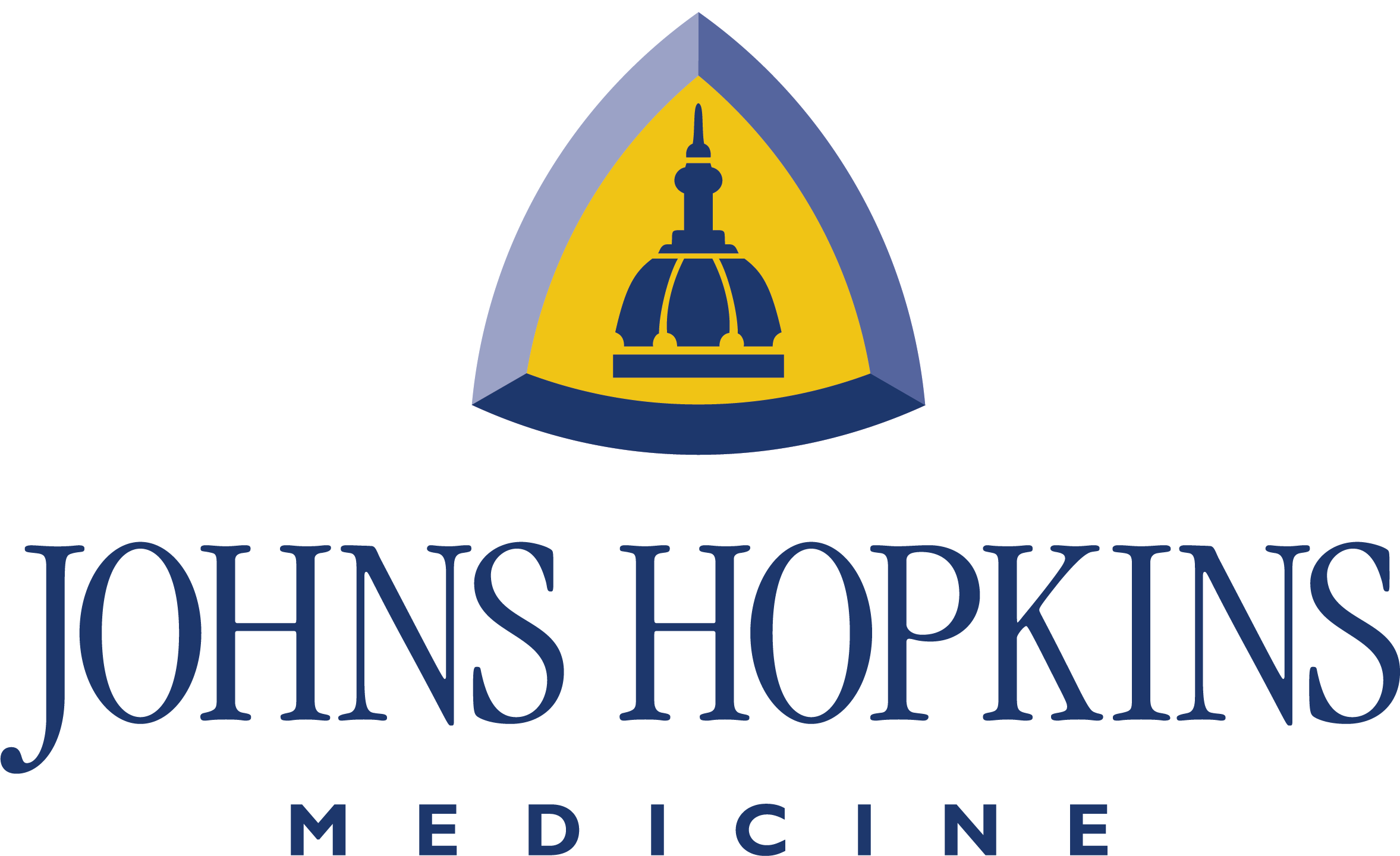